Advanced Penetration testing
MIS 5212.001
Week 6
Site: http://community.mis.temple.edu/mis5212sec001sp2017/
Tonight's Plan
Ettercap
Some WebGoat
Ettercap Exercise
Next Week
MIS 5212.001
2
Man In The Middle
Intercepting traffic
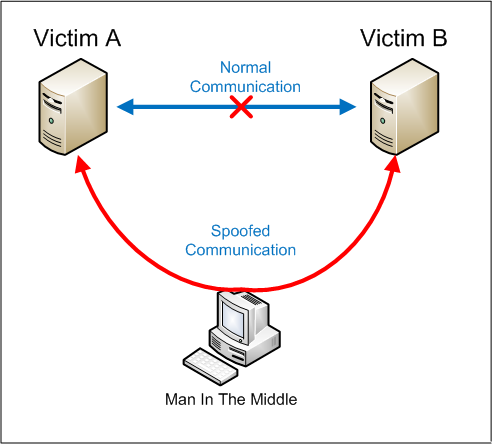 Source: http://www.valencynetworks.com/articles/cyber-attacks-explained-man-in-the-middle-attack.html
MIS 5212.001
3
Ettercap Attacks
Ettercap supports active and passive dissection of many protocols (including ciphered ones). 
Ettercap offers four modes of operation:
IP-based: packets are filtered based on IP source and destination.
MAC-based: packets are filtered based on MAC address, useful for sniffing connections through a gateway.
ARP-based: uses ARP poisoning to sniff on a switched LAN between two hosts (full-duplex).
PublicARP-based: uses ARP poisoning to sniff on a switched LAN from a victim host to all other hosts (half-duplex).
MIS 5212.001
4
Ettercap
Other Features:
Character injection
SSH1 support: the sniffing of a username and password
HTTPS support: the sniffing of HTTP SSL secured data—even
Remote traffic through a GRE tunnel
Plug-in support
Password collectors for: TELNET, FTP, POP, IMAP, rlogin, SSH1, ICQ, SMB, MySQL, HTTP, NNTP, X11, Napster, IRC, RIP, BGP, SOCKS 5, IMAP 4, VNC, LDAP, NFS, SNMP, Half-Life, Quake 3, MSN, YMSG
Packet filtering/dropping
OS fingerprinting
Kill a connection
Passive scanning of the LAN
Hijacking of DNS requests
MIS 5212.001
5
Ettercap
A tool for performing man in the middle attacks
Pre-installed in Kali
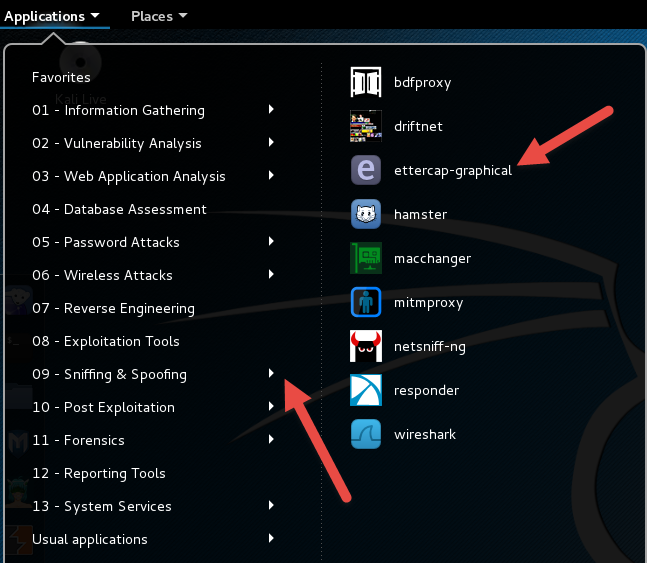 MIS 5212.001
6
After Launch:
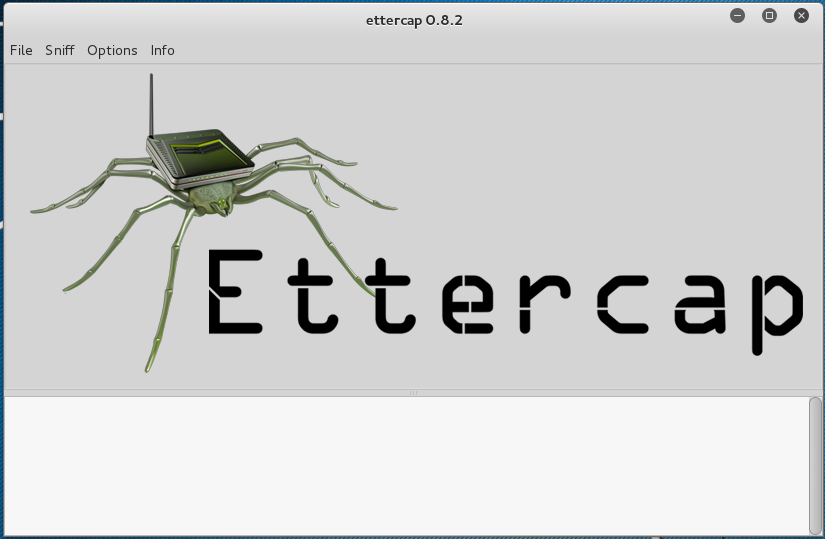 MIS 5212.001
7
Click “Unified Sniffing”
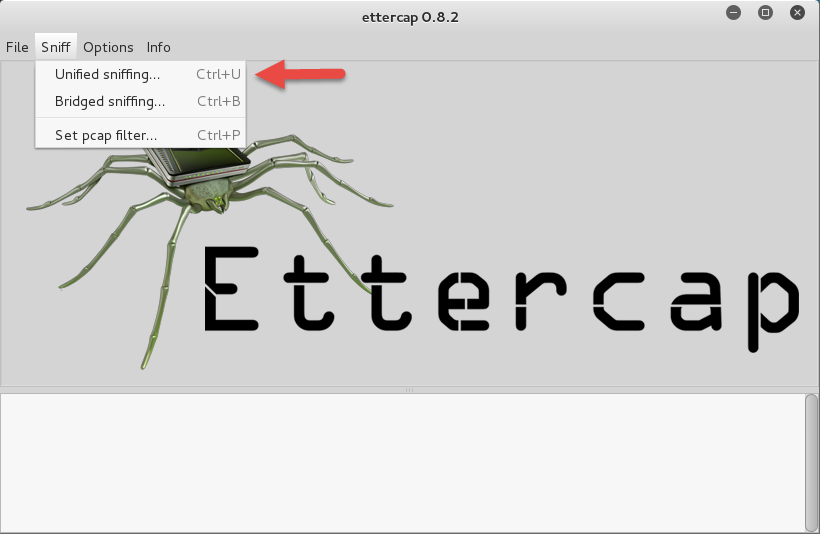 MIS 5212.001
8
Select Your Network Connection (May not be same)
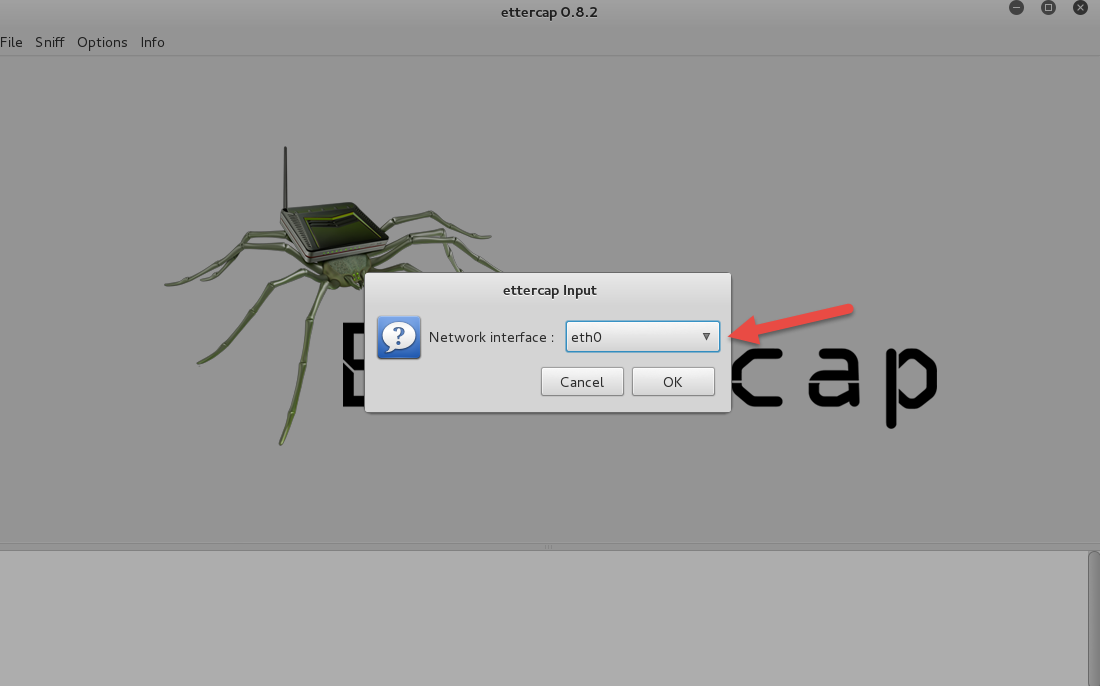 MIS 5212.001
9
Now we will see who is out there:
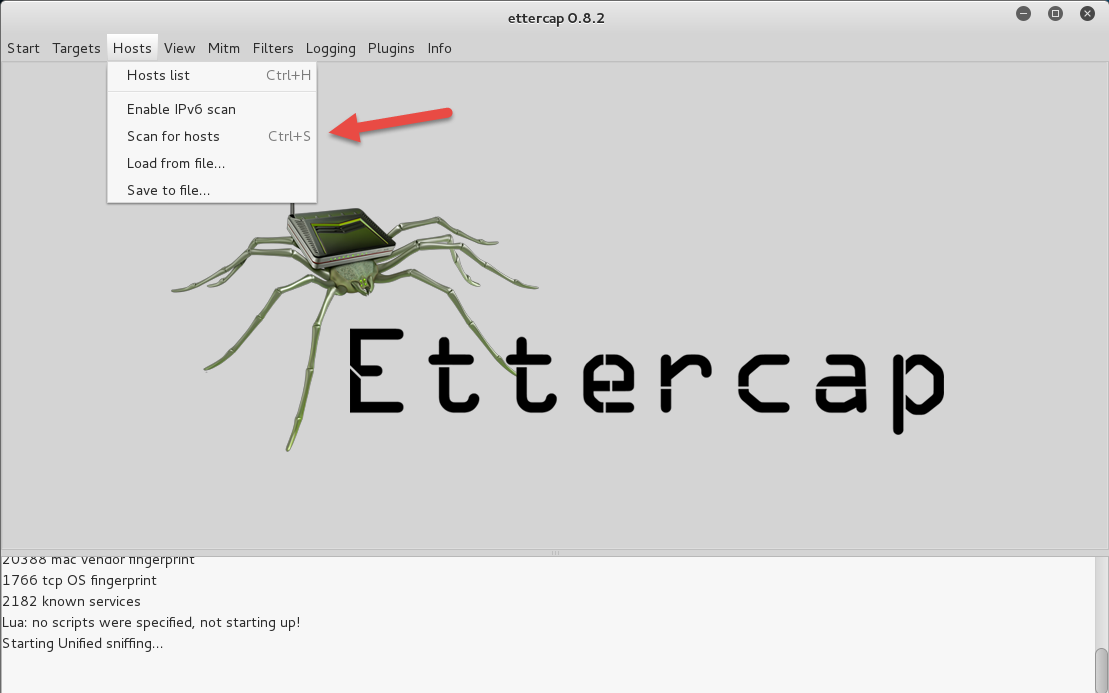 MIS 5212.001
10
Available Hosts, I’m going after the last one!
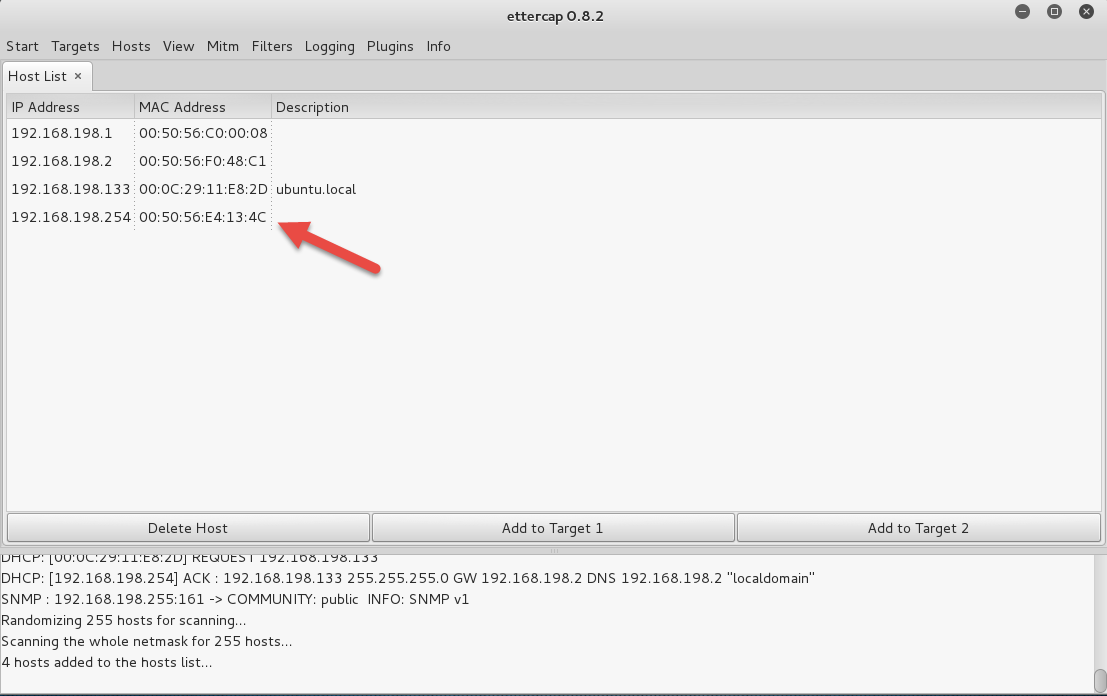 MIS 5212.001
11
Setup to ARP Poison
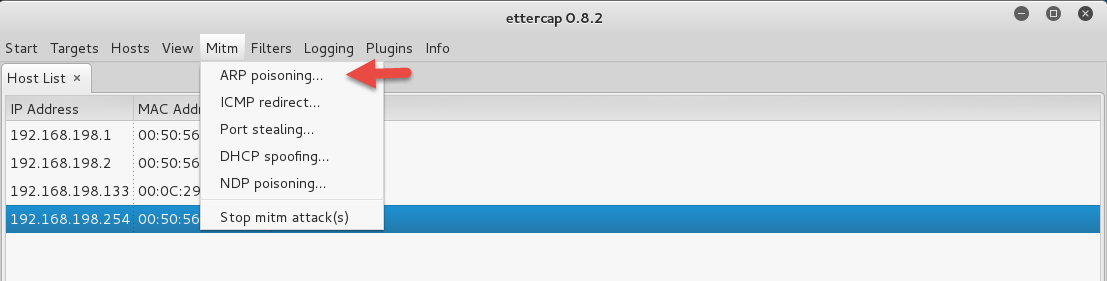 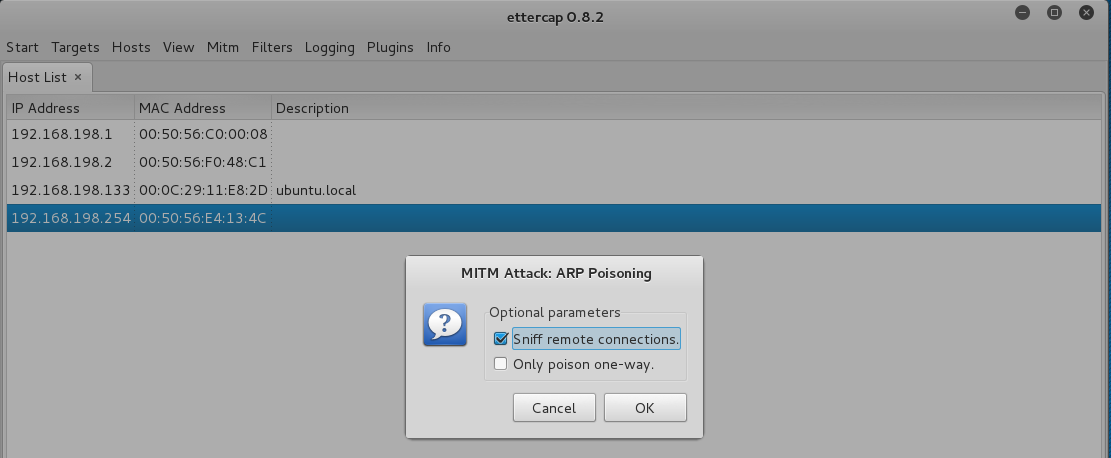 MIS 5212.001
12
Problem
Doesn’t Work in a VM
You will need real machines on a switch to get this fully functioning

A good walkthrough is
http://www.thegeekstuff.com/2012/05/ettercap-tutorial/
MIS 5212.001
13
A Little About Browsers
What is a Web Browser?
Rendering Engine
JavaScript Engine
Network communications layer
…
May also include
Add-Ins
Browser Helper Objects
APIs to/for othere applications
MIS 5212.001
14
A Little About Browsers
Why are we talking about this?
Browser are fairly complicated
Browsers have many sub-components and features
Browsers need to understand many different forms of character encoding
All of this gives us something to work with when attacking Web Applications

Good reference for details
http://taligarsiel.com/Projects/howbrowserswork1.htm
MIS 5212.001
15
WebGoat
WebGoat is a deliberately insecure web application maintained by OWASP designed to teach web application security lessons
The current version is 6.0.1, this is still a work in progress.
WebGoat for J2EE is written in Java and therefore installs on any platform with a Java virtual machine.
MIS 5212.001
16
How to get WebGoat
You can download WebGoat at:
https://webgoat.atlassian.net/builds/browse/WEB-WGM/latestSuccessful/artifact/shared/WebGoat-Embedded-Tomcat/WebGoat-6.0.1-war-exec.jar
You will also need  Java >= 1.6 (JDK 1.7 Recommended)
http://www.oracle.com/technetwork/java/javase/downloads/index.html
MIS 5212.001
17
Windows Version
MIS 5212.001
18
WebGoat Download
Entering URL for WebGoat gives:

Use the down arrow and select “Save As” to save file to the location of your choice.
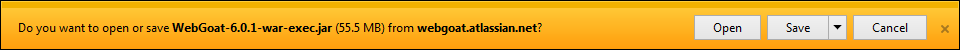 MIS 5212.001
19
Installing Java JRE
Follow URL to:
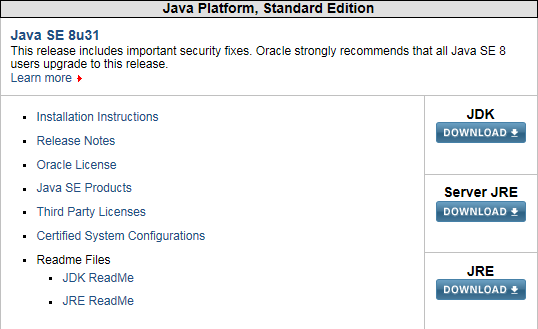 MIS 5212.001
20
Installing Java JRE
Selecting “JRE” gives:
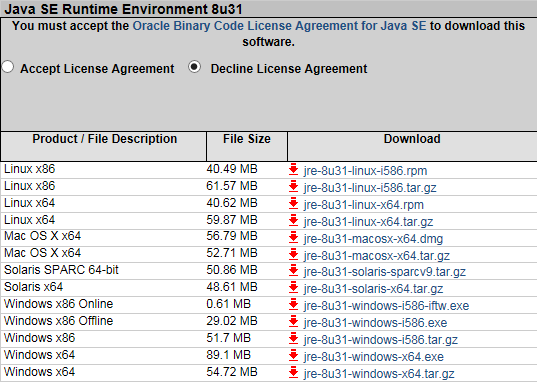 MIS 5212.001
21
Installing Java JRE
Click “Accept” and select the OS
Same as WebGoat, use save as option to put the file where you want it
Once downloaded, run the file and follow the prompts
To launch in Windows, open the command line and type:
Java –jar WebGoat-6.0.1-war-exec.jar
Command line will say busy and will look like it hangs at Initializing Spring ….
MIS 5212.001
22
Verifying WebGoat is Up
Open a browser and type the following in the URL bar:
http://localhost:8080/WebGoat/
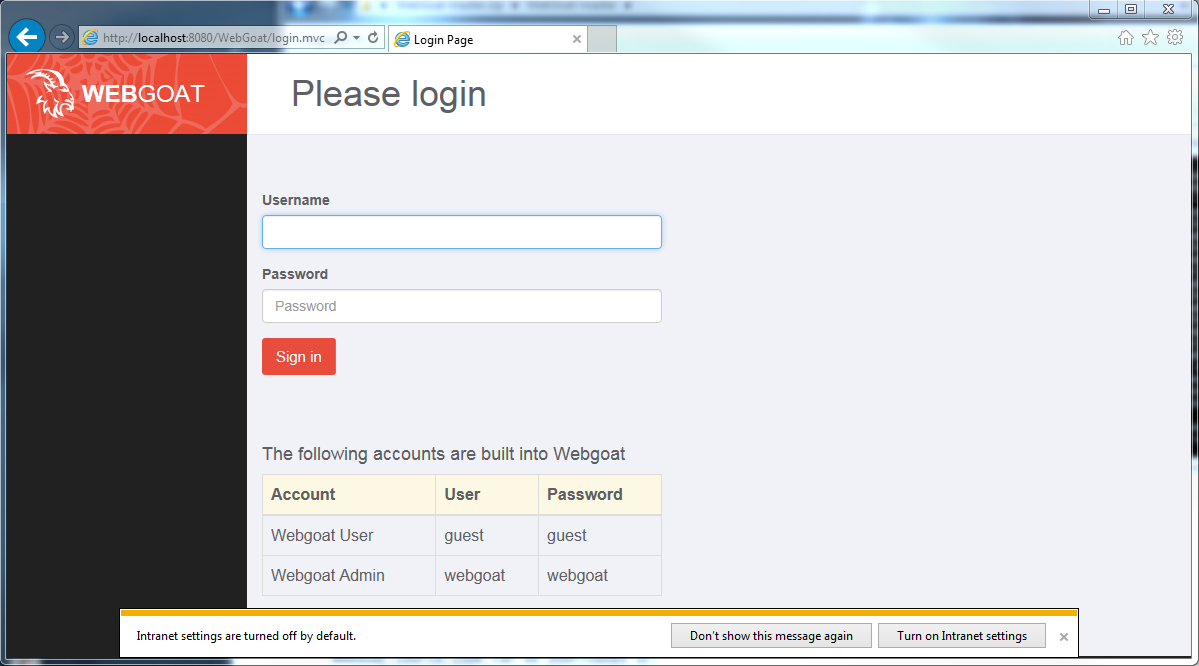 MIS 5212.001
23
Remeber
If the browser doesn’t appear to connect.
Check “Intercept On” is turned of in Proxy
MIS 5212.001
24
Linux Version
Download the “jar” file as described on the earlier slide
Java JRE is already installed in Kali
Open a terminal and execute the same command
 Java –jar WebGoat-6.0.1-war-exec.jar


Verify same as earlier slide
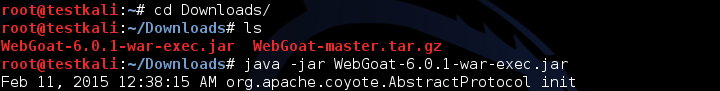 MIS 5212.001
25
Now What
If you downloaded the jar file to Kali, you are ready to launch the Intercepting Proxy, point the browser at the proxy and start
If you want to work in Windows, you will need to get an intercepting proxy on to your windows machine
Go to:
http://portswigger.net/burp/
Select “Download” tab and then “Free”
This will bring down another jar file for BurpSuite
MIS 5212.001
26
Caution
Once WebGoat is running, you are one of the most vulnerable systems on the internet!
Once you have downloaded the files consider disconnecting from the network
MIS 5212.001
27
What’s an Intercepting Proxy
In this instance, an intercepting proxy is software that acts as a server and sits between the web browser and your internet connection
Examples
Burp Suite
Webscarab
Paros
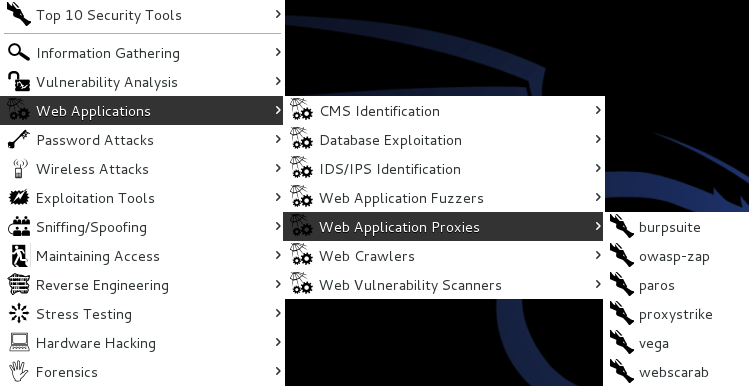 MIS 5211.001
28
In Kali 2.0
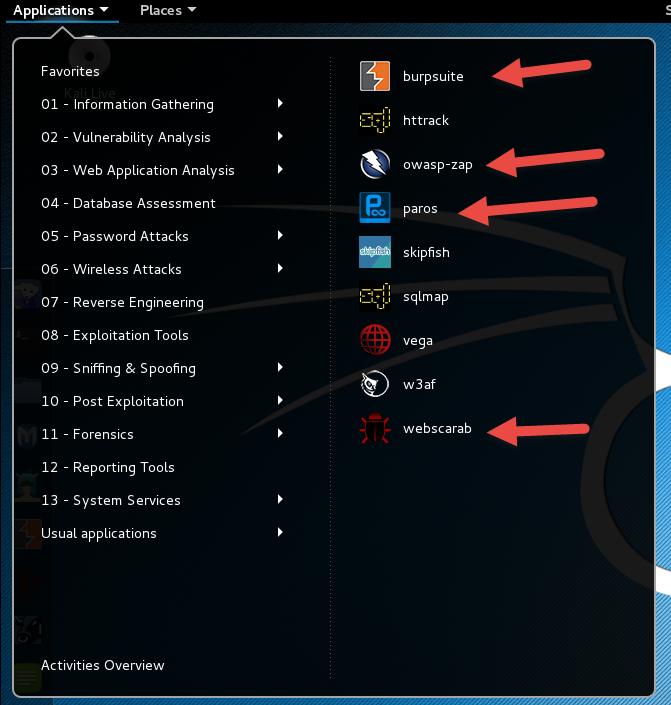 Or
MIS 5212.001
29
Some Rules for Our Use of Intercepting Proxies
For this course
Monitor and record ONLY
Do not inject or alter any traffic unless you personally own the web site.
Like your personal copy of WebGoat
MIS 5211.001
30
Burp Suite
Start Burp Suite by logging in to Kali and selecting Burp Suite from:
Kali Linux > Web Applications > Web Application Proxies > burpsuite
Kali 2.0 > Applications > Web Application Analysis > burpsuite
MIS 5211.001
31
Burp Suite
MIS 5211.001
32
Getting Started
Once burpsuite is running, you will need to start and configure a browser
Kali’s web browser is “Iceweasel”, an adaptation of Firefox
After starting Iceweasel, navigate to preferences
And select it
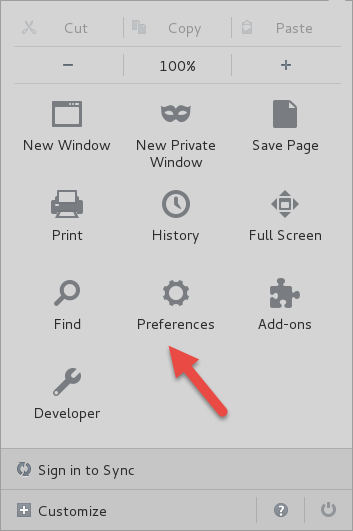 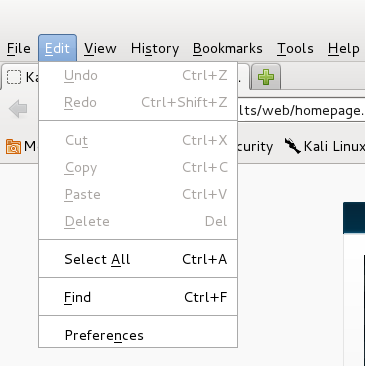 MIS 5211.001
33
Configuring the Network Proxy
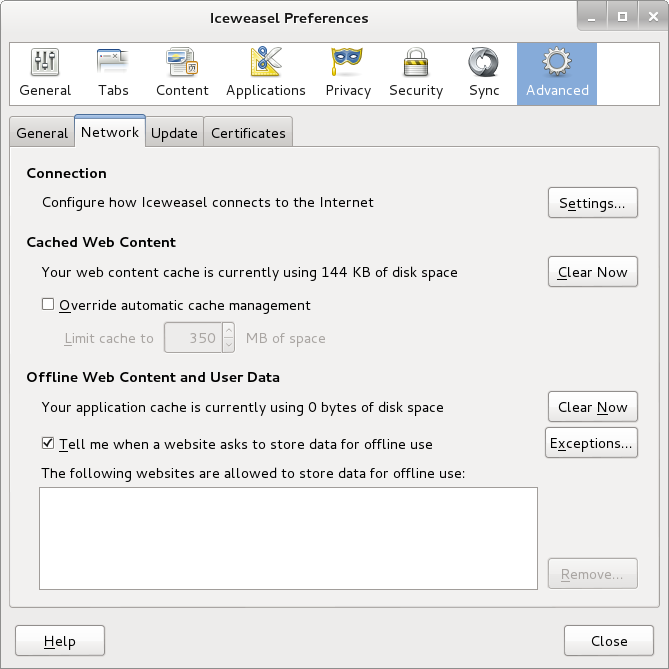 Navigate to the Network Tab and select settings… for Connection
MIS 5211.001
34
Configuring the Network Proxy
Change selection from “Use system proxy settings” to “Manual proxy configuration and enter “127.0.0.1” for “HTTP Proxy” and “8080” for “Port”
Or any other port number that works for you
8080 is used by WebGoat, so we should pick something else
Also, select check box for “Use this proxy server for all protocols”
Select “OK” when done
Browser is now setup to use burpsuite
See next slide for example
MIS 5211.001
35
Configuring the Network Proxy
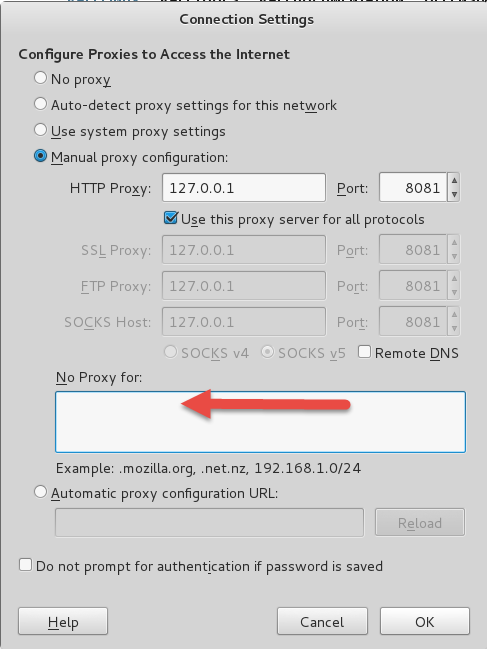 MIS 5211.001
36
Configuring Burpsuite
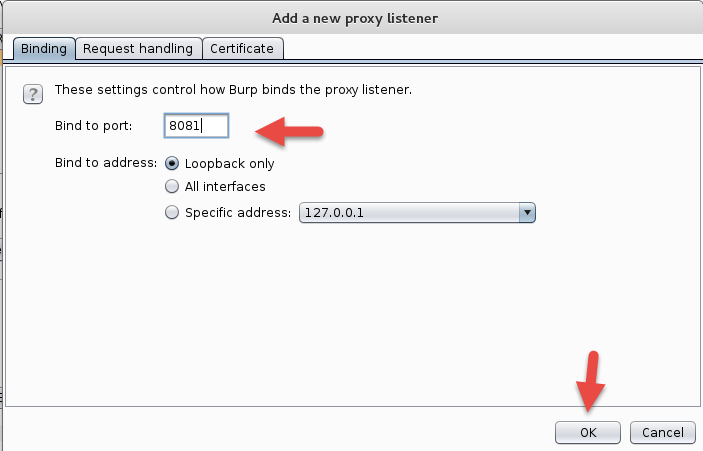 MIS 5212.001
37
BurpSuite Should Look Like This
MIS 5212.001
38
Should Look Like This
MIS 5211.001
39
Now We Can Test
In browser, navigate to google.com
Browser will hang and look busy
Select the “Proxy” tab in burpsuite
Burpsuite is waiting for you, select forward
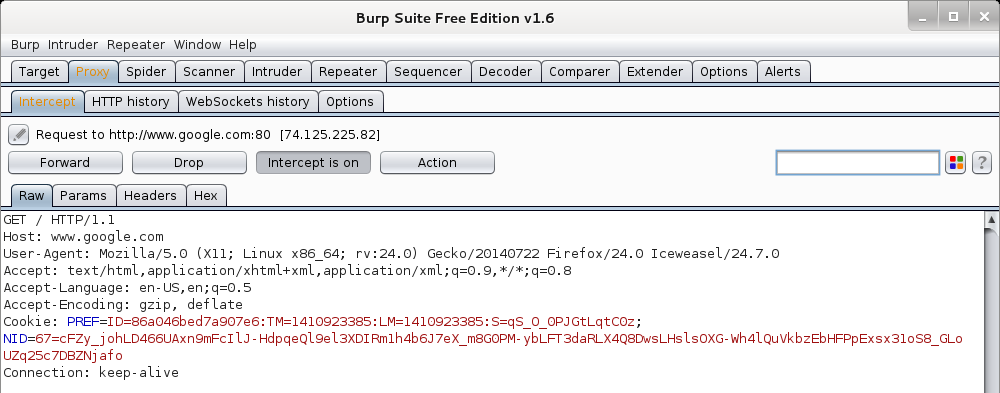 MIS 5211.001
40
Browser Knows Something is Up
Select “I understand the Risks” and follow prompts to add an exception
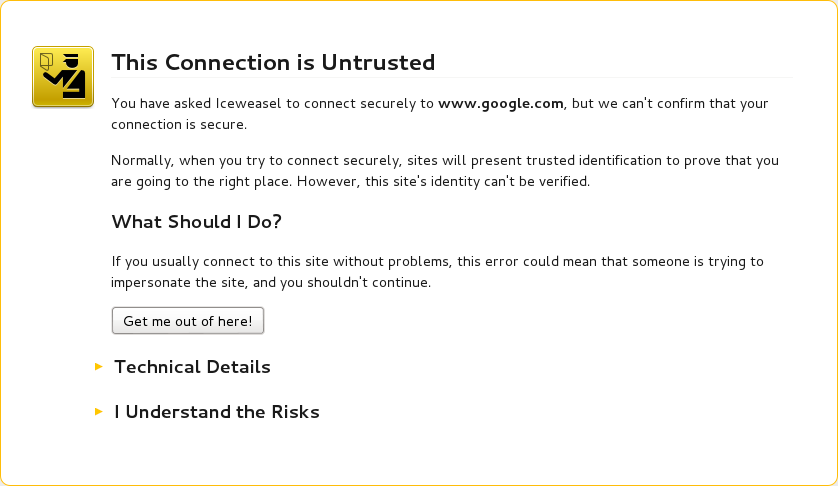 MIS 5211.001
41
Browser Knows Something is Up
MIS 5211.001
42
Back to WebGoat
MIS 5212.001
43
Landing Screen
MIS 5212.001
44
WebGoat Exercises
Access Control Flaws
Stage 1
Stage 3
Authentication Flaws
Cross-Site Scripting
Phishing
Stage 1
Stage 5
Reflected XSS Attacks
Improper Error Handling
Fail Open Authentication Scheme
MIS 5212.001
45
WebGoat Exercises
Injection Flaws:
Command Injection: " & netstat -ant & ifconfig“
Numerical SQL Injection: or 1=1
Log Spoofing
XPATH Injection
String SQL Injection
Modifying Data with SQL Injection
Adding Data with SQL Injection
Blind Numeric SQL Injection
Blind String SQL Injection
MIS 5212.001
46
Ettercap Practical
MIS 5212.001
47
Next Week
Follow Up on WebGoat
MIS 5212.001
48
Questions
?
MIS 5212.001
49